ЗАШТИТА ОД КОРОЗИЈА ВО ЕНЕРГЕТИКАТА
КОРОЗИЈА
Името корозија доаѓа од латинскиот збор cordere, што значи распаѓање на воздух. Во суштина, под корозија се подразбира хемиското и електрохемиското разорување на металот под дејство на околината која го опкружува. На површината на металот се одигруваат хемиски или електрохемиски реакции, кои се одвиваат по законите на хемијата и електрохемјата, со примање и давање на електрони.
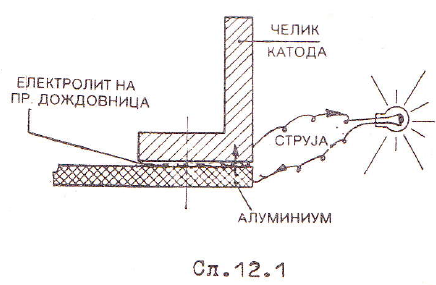 Затворено галванско 
коло
При хемиските реакции, кои се условени од дејството на кислородот, влагата, загадениот воздух, чадот, прашина, хемикалиите, ултравиолетовото зрачење, топлина и т.н. доаѓа до промена на полнежот на површината на металот. Во сув и чист воздух челикот практично е постојан. 

Корозивните процеси почнуваат во воздухот со 50% релативна влажност. Рѓата во почетокот е со светла окер боја, која со текот на времето минува во темно кафеава боја. Слојот на рѓата врши само незначителна корозивна заштита, бидејќи е порозен и ако го има повеќе почнува да се лупи и отпаѓа. Рѓата има седум пати поголема зафатнина од челикот. Во градска атмосфера слојот на рѓа може да постигне 3 ÷ 70 [mm] годишно. До електрохемиска корозија доаѓа при допир на површините на благородните метали и неблагородните метални површини со некој електролит, при што се создава затворено галванско коло. 

Меѓу неблагородниот метал (анода) и благородниот метал (катода) почнува да тече струја, при што неблагородниот метал оди во електролитот, т.е. се раствора. Од напонската низа на метали може точно да се заклучи дали некој метал е благороден или не во однос на други метали.
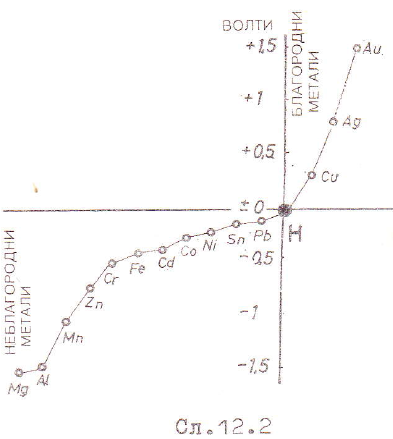 Напонска низа на метали
Видови на корозија
Најважни облици на корозија се:
Обична површинска корозија - кога корозијата се простира рамномерно по целата допирна површина во вид на кора или лушпа. Овој облик на корозија најчесто се појавува кај челиците и се нарекува рѓа. Таа лесно се отстранува и најмалку е опасна.
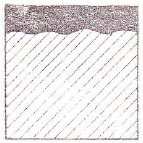 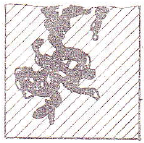 Дупчеста или точкеста корозија - кога дејството е ограничено на тесна површина, а се простира во длабочина. Овој вид на корозија се појавува кај котлите, садовите и др.; многу е опасна бидејќи може да го изгризе материјалот, така што предметот е неупотреблив , додека не се поправи.
Меѓукристална корозија - кај овој начин на кородирање слабее врската меѓу кристалите, па металот почнува да се троши. Овој вид на корозија значително ја намалува цврстината на металот, однадвор не се гледа и затоа е многу опасен.
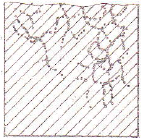 Селективна корозија - кај овој начин кородираат само одделни состојки на легурата
Заштита на металите од корозија
Заштитата на металите од корозија се изведува на тој начин што штетното влијание на околината се поништува со некое средство или предметите се заштитуваат со некое друго отпорно средство, како на пример пред употребата на водата за парните котли се пречистува со пермутит.
 
Во некои случаи, уште при производството на материјалот му се додаваат извесни состојки, кои го прават отпорен против влијанието на околината, како на пример кај изработка на челик кој не оксидира со додавање на хром и никел. 
 
Но најчесто заштитата на металите се изведува на тој начин што на металите, кои сакаме да ги заштитиме од корозија, им нанесуваме некој заштитен слој.
 
Заштитните слоеви треба да ги имаат следните својства:
- да не ја менуваат функционалноста на делот;
- да се постојани на условите на производството;
- да се постојани во условите на употреба на делот;
- да се непрекинати и естетски; и
- да се економични.
 
Заштитните слоеви можат да бидат привремени и трајни, и тоа неметални или метални.
ПОДГОТВУВАЊЕ НА ПОВРШИНИТЕ ЗА АНТИКОРОЗИВНА ЗАШТИТА
За трајна антикорозивна заштита, т.е. за создавање на квалитетни заштитни филмови, потребно е беспрекорно исчистена челична површина. Според тоа, може да се заклучи дека подготвувањето на површините за антикорозивна заштита се состои во: отстранување на сите стари премази, сите маснотии без оглед на нивното потекло, сите рѓи од површините на профилите. 
 
Технологијата на подготвување на површините опфаќа главно две постапки, и тоа: отстранување на рѓата и одмастување. 
 
Отстранувањето на рѓата од површините на челичните профили се врши со следните постапки: механички, термички и хемиски.
Механичко чистење
Во групата на механички постапки спаѓаат рачното чистење и чистењето со млаз од песок или сачми.

Отстранувањето на рѓата се врши со челична четка, шпакла, машина за чистење, вибратор, пиштол и слично. Особено опасни места се варот и зоната на варот, бидејќи при заварувањето се создава базичен хигроскопен прав, кој многу тешко се отстранува со механичко чистење од порите туку само со вода или со специјални средства за перење. По миењето е потребно темелно сушење, бидејќи заостанатата влага може да доведе до внатрешна корозија, по нанесувањето на средствата за премачкување.
Хемиско чистење
Хемиското чистење се врши со премачкување на металот со разблажена хлороводородна или сулфурна киселина. Корозијата се отстранува од површината и порите. По чистењето се врши исплакнување во вода и сушење. По отстранувањето на маснотијата од површината на делот се врши одмастување во растворот со трихлоретилен, миење во индустриски детергенти и растворачи или со согорување и механичко чистење и миење со топла вода.
ЗАШТИТА СО НЕМЕТАЛНИ ПРЕСЛЕКИ
Неметалните преслеки можат да бидат со привремен или траен карактер. 

Привремените преслеки се нанесуваат при складирањето на деловите, транспортот, чекањето на контрола или монтажа, поправка, испорака и друго. Овие преслеки се остваруваат со масла, масти, восок и друго.
Премачкување со органски премази
Најстарата, но и денес најкористената постапка за заштита на производите од челик и железо е премачкувањето со органски премазни средства - со бојосување.

Структурата на заштитните преслеки, добиени со постапката на бојосување, може да биде различна. 

Се препорачува следната постапка:
- основен премаз;
- меѓуслој од средството за премачкување со висока содржина на полнило и помала содржина на сврзувач; и
- покривен слој од средството за премачкување, кое содржи многу сврзувачи и квалитетни пигменти.
Основниот премаз има реактивно дејство. Неговата улога е да се сврзе со површината на челикот и да создаде што подобра врска меѓу челикот и другите слоеви на преслеката.
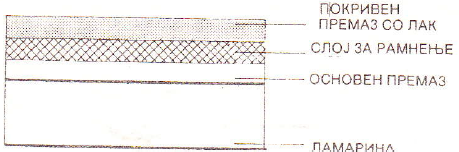 Слоеви на преслеката
Основното премачкување, или т.н. грундирање, има двојна функција: служи како привремена заштита и како основа за заштитните, односно покривните премази. Кај оние основни премази, кои не дејствуваат реактивно со површината на челикот, мора строго да се води сметка за доброто нанесување на меѓуслојниот и покривниот слој. Меѓуслојот мора од премазното средство да се сврзе со основниот премаз, да ја зголеми дебелината на заштитната преслека, за да се избегне порозноста, т.е. да ја зголеми заштитната моќ. По составот мора да биде идентичен со покривниот слој.
Маслените покривни премази врз база на оксид на железо со додаток на полнило и растворач содржат:

- фирнајс од лененово масло           30 ÷ 40 [%];
- оксид на железо Fe2 O3                     50 ÷ 60 [%];
- полнило                                                       10 [%];
- растворач бензин - терпертин               100 [%].

Покривниот слој на заштитната преселка со меѓуслојот мора да направи една целина. Бидејќи се идентични по својот состав, ја постигнуваат конечната дебелина на заштитната преслека, елиминирајќи ги наполно сите можности за нејзина порозност и обезбедуваат естетски ефекти.

Квалитетот на заштитната преслека многу зависи не само од квалитетот на подготвената површина, условите под кои работи, начинот на нанесување, туку и од квалитетот на премазното средство. Во последно време се повеќе преовладуват премазите изработени врз база на алкални, полиамидни, епоксидни, силиконски и други вештачки смоли, чиј квалитет праксата го потврдила.
На основниот слој висока заштитна моќ му обезбедуваат покривните премази, комбинирани со пигменти во вид на лушпички, каде што лушпичките на пигментот налегнуваат како панцир на челичната површина. 

Современите премазни средства, изработени врз база на споменатите синтетички смоли, се изработуваат во две варијанти: како премази кои се сушат на воздух и како премази кои се сушат со печење.

Премазните средства изработени врз база на нитроцелулоза не смеат да се употребуваат на основа од миниум. Сите премазни средства врз база на вештачки смоли можат да се употребуваат исклучително само на добро исушена основа. Нитро основните премази се сушат многу брзо, но слабо налегнуваат на челичната површина; можат да се покриваат со лакови на каква и да е основа.
Пиштолите за прскање најчесто работат со помош на компримиран воздух, кој излегува низ една смукалка за воздух која има низа дупчиња. Тогаш воздухот ја повлекува со себе бојата (или лакот), која од чашката се слева во смукалката за боја. Смукалката за боја се наоѓа во средината на смукалката (всисникот) за водух. Ако командната се повлече до одредена положба, тогаш најпрво излегува само воздух, кој служи претходно да го издува правот од работните предмети. Со понатамошно повлекување на рачката една игла со конусен завршеток ја отвора смукалката за боја. Постојат пиштоли со нагодливи смукалки; со нив по избор може да се добие конусен млаз. На тој начин обликот на млазот може да се усогласи со обликот на работниот предмет.
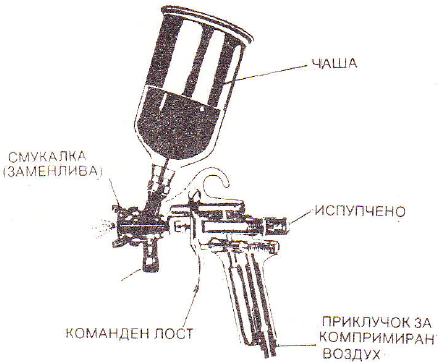 Пиштол за прскање.
Ладно и топло прскање
При ладното прскање, бојата и лакот мораат да се разредат со разредувач за да се одвива прскањето непречено. Разредувачот по нанесувањето испарува; тој е неопходен.
 
Топлото прскање се изведува со посебен пиштол во чие дно е вграден електричен греен елемент, со помош на кој бојата или лакот се загреваат на 323 ÷ 393 [K]. Со ова загревање бојата станува течна, па се троши значително помалку разредувач отколку за ладно прскање. 
 
Другите предности на топлото прскање се: 
- заштеда на време, бидејќи се потребни помали операции;
- заштеда на боја и лак, поради помалата потрошувачка при прскањето; и
- филмот е со поголема густина и со пократко време на сушење. 
 
За топло прскање се употребуваат специјални бои и лакови.
Последната постапка особено е погодна за големо сериско производство. Премазното средство може да се доведе од еден центар за напојување до кабината за шприцање . Меѓу предметот кој се премачкува и пиштолот за шприцање владее поле на висок притисок до 150 [kV]. Висината на работниот напон зависи од профилираноста на парчињата кои се прскаат. Честичките на премазното средство излегуваат од пиштолот и влегуваат во полето на високиот напон, каде што добиваат електричен полнеж. Со оваа постапка се постигнува заштеда на материјалот и до 60 [%], бидејќи нема растурање.
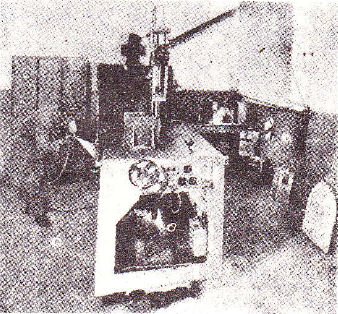 Уред за топло прскање - кабина
ЗАШТИТА СО МЕТАЛНИ ПРЕСЛЕКИ
Ладно поцинкување
Една од постапките за заштита, која последниве години се повеќе се употребува, е ладното поцинкување. Поради различниот потенцијал на цинкот и железото по електрохемиски пат се постигнува цинкот од премазно средство не само да се слепува на железото поради електрохемиската реакција да создава и катодна заштита против корозија. Нанесувањето на средство за премачкување, кое содржи 95 [%] цинков метален прав, може да се изведе со четка, со пиштол или со потопување. Квалитетот и слепувањето на цинковата преслека во голема мера зависат од квалитетот на подготвената површина. Такво средство за премачкување може да се нанесува на пескирана површина.
Силикатно емајлирање
Топлото емајлирање на предметите со силикатен емајл е една од старите постапки за површинска заштита. 

Преслеката е добиена со печење на емајлот на 1073 [K]. Дебела е 0,2 [mm], многу е постојана на дејството на атмосферата, долготрајно е постојана на киселини и алкалии за чистење и е отпорна на стареење. Преслеката е од аноргански состав, со стаклеста природа. Емајлот може да се произведе во различни тонови, од многу сјајна до матираната површина. 

Оваа постапка има ограничена примена поради големината на парчињата и големината на печките. При емајлирањето на фасадните елементи поради печењето на висока температура, се јавуваат напрегања кои предизвикуваат издигнатини, искривувања, развлекувања и слично.
Метални преслеки
Во зависност од начинот на нанесување на металната преслека, се разликуваат два основни методи: 
нанесување на металните преслеки со прскање и 
со потопување на конструкцијата во растопениот метал.
Шприцање со метални преслеки - метализирање
Техниката на шприцање на металите се состои во нанесување на метални преслеки со шприц - пиштол; металот со кој се врши метализирање е во растопена состојба, а шприцањето се врши со компримиран воздух. 
Металот со кој се врши метализирање се доведува во пиштолот во цврста состојба во вид на жица. Топењето на жицата се врши во самиот пиштол со ацетиленски пламен. Металните преслеки со шприцање се нанесуват само на пескирани површини, поради добро прилепување на рапавата површина. Со оваа постапка можат да се заштитат и многу големи конструкции и на градилиштата. Поради порозноста и содржината на оксидни примеси, еден слој не е доволен за да дојде квалитетна заштита, па е потребно да се нашприца барем уште еден слој или да се стават уште најмалку два премаза од органско средство за премачкување.
Потопување на конструкциите во растопен метал
Бидејќи при потопувањето на конструкциите во растопениот метал доаѓа до создавање на легури меѓу растопениот метал и челичната површина, површината која се заштитува мора да биде метално чиста. Подготвувањето на површините за заштита се врши со бајцување на конструкциите во раствор на сулфурна или хлороводородна киселина. Една од најупотребуваните постапки на оваа технологија е топлото поцинкување. При топлото поцинкување, исто така и при калисувањето или пооловувањето, конструкторот мора да води сметка дека шупливите елементи мораат да имаат доволно отвори, кои би овозможиле поминување на вишокот од растопениот метал и одведување на воздухот. Исто така, мора да се има предвид дека при вадењето на елементите од кадите со растопениот метал, целиот растопен метал мора целосно да се исцеди. 
 
Заштитата со потопување на конструкциите од профили во растопен метал има ограничена примена поради појавата на деформации. Деформациите во извесна мера можат да се избегнат со претходно загревање на делот.
Премачкување на топло поцинкуваните површини
Во овој случај цинкот ја презема врз себе улогата на основниот слој. Потребни се само уште еден до два покривни премази, наместо три кај системот на заштита без топло поцинкување.

Во нормални атмосферски услови доволни се само две покривни премачкувања, додека кај хемиски агресивните атмосфери доволни се три дополнителни премачкувања. Првиот слој мора да биде сврзочен, следните се покривни и по својот состав мора да одговараат на претходниот сврзочен слој.
Заштита на оштетените места кај топло поцинкуваниот елемент
Оштетените места на слојот од топол цинк, до кој доаѓа поради механички повреди при транспортот, монтажата, заварувањето или поради корозија од долго стоење надвор, мораат добро да се исчистат од евентуалната рѓа и другите нечистотии се до чиста метална површина. 
 
Оштетените места на заштитните слоеви се поправаат по овој ред:
- најпрво се нанесува основниот премаз од средството на база на метална цинкова површина, а потоа;
- се нанесуваат другите слоеви од заштитниот систем.
Заштита на оштетените места при заварувањето кај конструкциите од поцинкувани елементи
Кај сите заварени врски поради загревањето доаѓа до прегорување на слојот од цинк во зоната на варот, бидејќи температурата на загревањето ја надминува точката на топење на цинкот. 
 
Поради тоа, потребно е зоната на заварување дополнително да се заштити од дејството на корозија. За тоа постојат три начина:
Обновување на преслеката од цинк со шприцање на растопен цинк на местото на оштетување.
Со топло поцинкување или калаисување со лем.
Нанесување на средството за премачкување кое содржи метален цинков прав од 92 ÷ 95 [%]
 
Ако се применува првиот начин, челичната површина мора да биде рапава, овој начин е доста скап. Постои опасност при шприцањето да дојде до оштеување на преслеката од цинк.
Ако се применува вториот начин, оштетувањето на преслеката може да се поправи со лем од цинк, од цинкови легури или од калај, по претходно премачкување со течно средство. Оштетните места внимателно се загреваат со горилник до точката на топење на лемот. По топењето на лемот и неговото рамномерно распоредување по површината, која треба да се заштити, мора внимателно да се отстранат остатоците од течното средство.
 
Третиот начин може лесно да се изведе. Претходно е потребно со метална четка да се отстрани згурата од зџаварувањето и пепелот од согорувањето на цинкот. Дебелината на вака нанесениот слој од цинк, што се постигнува со повеќеслојно премачкување.
Галвански преслеки
Кај галванската заштита, работните парчиња се потопуваат во воден раствор од метални соли, тоа се катодите. Како аноди служат плочите од металот чии соли се растворени во електролитот, т.е. од оној со кој се врши заштита. Со помош на еднонасочна струја со низок напон, со затворањето на струјното коло, се врши таложење на тој метал на работното парче со саканата дебелина.
 
Металните преслеки се обработуваат со процесот на галванско пониклување и декоративно хромирање, бидејќи освен површинската антикорозивна заштита се бара и естетски изглед. Во случаите каде што се работи за комплицирани конструкции, кои се спојуваат со заварување, бидејќи, одделните составни делови претходно мораат да се источат и исполираат до највисок сјај и дури тогаш да се составуваат со заварување, бидејќи точење подоцна практично не е возможно.
Заштита со вештачки материјали
Во поново време често се применува заштита на челичните предмети со вештачки материјали, кои поради разликата во начинот на нанесување се делат на две групи: термопласти и дуропласти.
 
Кога се нанесуваат термопласти, преслеката се нанесува во вид на прав на претходно загреаната површина на конструкцијата. При допирот со загреаната површина правот се топи и создава преслека. Освен тоа преслеката од термопласт може да се создаде и на тој начин што правот се шприца со електростатички пиштол на готова конструкција, која потоа се загрева и се пече до синтерување на правот.
 
Кога се употребуваат дуропласти, површините треба да се пескираат. По пескирањето се нанесува дуропластот во течна (растворена) состојба со шприцање со помош на пиштол на површините на конструкцијата. Полимеризацијата на дуропластот подоцна се врши во печки на зголемена температура или воздух. Со дебелина на слојот од 100 микрона се постигнува беспрекорна антикорозивна заштита за долг временски период.
КОРОЗИЈА ВО ВНАТРЕШНОСТА НА ПРОФИЛИТЕ
Познато е дека корозијата настанува кога кислородот од воздухот и влагата непречено дејствуваат на челикот.
 
Кислородот е составен дел на атмосферата која не опкружува. Кога воздухот, кој содржи кислород, дејствува на челичните предмети изложени на повремено или постојано дејствување на влага, настанува корозија - челикот кородира.
 
Во земјите со многу сува клима опасноста од корозија е многу мала, бидејќи недостасува влага. Докажано е дека во просториите, каде што релативната влажност е помала од 50%, не постои опасност од корозија и обратно, ако нема кислород, ниту самата влажност не е опасна.
 
Ако ги примениме овие факти и за внатрешните површини на профилите, кои се без заштитна преслека, каде што сакаме да го спречиме дејството на корозијата, мораме да оневозможиме циркулација на воздухот.
Затворените конструкции на рамови од цевни профили оневозможуваат циркулација на воздухот и навлегување на влага во внатрешноста. При завршетокот на изработката на конструкцијата во внатрешноста останува затворено незначително количество на влага и кислород, кои условуваат мало рѓосување. Меѓутоа, тој процес се одвива само дотогаш додека не се потроши присутната влага и кислород, а потоа процесот на корозија наполно се смирува. 

Како пример можат да послужат инсталациите за централно греење и рамовите на велосипедите. Кај централното греење постои опасност од корозија ако системот на цевки се испразни и подолго време стои празен. Кај велосипедите рамовите се изработени од тенкоѕидни цевки, како затворен систем без внатрешна заштита, а познато е дека векот на траење им е многу долг.

Од изложеното произлегува дека процесот на корозија во внатрешноста на затворените конструкции од цевните профили е наполно смирен ако е спречена циркулацијата на воздух.
ЗАТНУВАЊЕ
Современото градежништво покажува тенденција на се помасовна примена на конструкции од цевни профили и стакло. Комплексните функционални елементи - како фасадите, фасадните облоги, покривачи и друго имаат задача да обезбедат што подолго траење на вештачки создадената клима во објектот, односно да ги спречат надворешните влијанија: топлина, влага, звук, дожд, снег, ветер, дим, мирис, магла, и т.н. За полесно да се одлучиме која материјал за затнување ќе го употребиме за одредена конструкција, мораме накусо да се запознаеме со физичките својства на материјалите за затнување.
 
Пластичните материјали под притисок го менуваат својот облик, но после дејството на притисок не се враќаат во првобитниот облик.
 
Еластичните материјали претставуваат друга крајност. Тие под притисок го менуваат својот облик и волумен, но по престанувањето на притисокот се враќаат во првобитниот облик. Притоа е карактеристично што во еластичните материјали за цело време на дејството на притисокот и промената на обликот владеат напрегања, а кај пластичните тоа не е случај.
Меѓу овие две крајности се наоѓаат пласто - еластичните и еласто - пластичните материјали, кои имаат комбинирани својства на пластичноста и еластичноста во одредени односи. Кај конструкциите од цевните профили се применува затнување со пластично-еластични и еластично-пластични материјали. Пласто-еластичното затнување се применува кај неподвижните делови на конструкциите, а еласто-пластично кај подвижните делови.
 
По постојните прописи за заштита при работата, просториите за заштита од корозија мораат да бидат заштитени од пожар и експлозии. Затоа во лакирниците не смее да се пуши, мора да постојат противпожарни апарати, вентилациони уреди. При запрашувањето објектот мора да биде заштитен со параван, а при сериското производство заштитата на деловите мора да се врши во посебни комори, со автоматска постапка на водење на деловите на конструкциите и со прскање-нанесување средство за заштита. Работникот мора да има работна облека, капа, гумени чизми, ракавици, престилка и респиратор-маска за заштита на лицето и органите за дишење.